Zmienne, wyrażenia i instrukcje
Rozdział 2
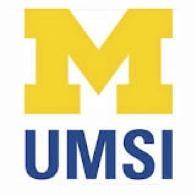 Python dla wszystkich
www.py4e.pl
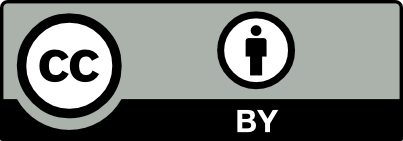 [Speaker Notes: Notka od Chucka: używając tych materiałów masz prawo usunąć logo UM i zastąpić je własnym, ale zostaw proszę logo CC-BY na pierwszej stronie oraz strony z podziękowaniami dla współtwórców.]
Stałe
Stałe wartości takie jak liczby, litery i napisy nazywane są “stałymi”, ponieważ ich wartości się nie zmieniają
Stałe liczbowe wyglądają normalnie
Zapis stałych napisów wykorzystujeapostrofy (') lub cudzysłowy (")
>>> print(123)
123
>>> print(98.6)
98.6
>>> print('Witaj świecie')
Witaj świecie
Słowa zastrzeżone
Nie wolno używać słów zastrzeżonych jako nazw zmiennych/ identyfikatorów
False 	class 	return	is 		finally 
None 	if		for 	lambda 	continue 
True 	def 	from 	while	nonlocal
and 	del 	global 	not 	with
as  	elif 	try		or 		yield
assert 	else 	import 	pass
break 	except 	in 		raise
Zmienne
Zmienna to nazwane miejsce w pamięci komputera, gdzie programista może zapisać i odczytać dane, używając "nazwy" tej zmiennej
Programiści sami wybierają nazwy zmiennych
Można zmienić zawartość zmiennej za pomocą dalszych instrukcji
12.2
x
x = 12.2
y = 14
14
y
Zmienne
Zmienna to nazwane miejsce w pamięci komputera, gdzie programista może zapisać i odczytać dane, używając "nazwy" tej zmiennej.
Programiści sami wybierają nazwy zmiennych
Można zmienić zawartość zmiennej za pomocą dalszych instrukcji
12.2
100
x
x = 12.2
y = 14
x = 100
14
y
Zasady nazywania zmiennych Pythona
Muszą zaczynać się literą lub znakiem podkreślenia _ 
Mogą zawierać litery, cyfry i znaki podkreślenia
Wielkość znaków jest ważna
Dobre:    spam    eggs   spam23   _speed
Złe:     23spam   #sign  var.12
Różne:    spam    Spam   SPAM
Mnemoniczne nazwy zmiennych
Ponieważ to my, programiści, wybieramy nazwy zmiennych, mamy “najlepsze praktyki”
Nazywamy zmienne tak, aby łatwiej zapamiętać, co w nich przechowujemy (“mnemonika” = “pomoc w zapamiętywaniu”)
Początkujący mogą się mylić, ponieważ dobre nazwy zmiennych często “brzmią” tak dobrze, że wydają się słowami kluczowymi
https://en.wikipedia.org/wiki/Mnemonic
x1q3z9ocd = 35.0 
x1q3z9afd = 12.50
x1q3p9afd = x1q3z9ocd * x1q3z9afd
print(x1q3p9afd)
Co robi ten kawałek kodu?
x1q3z9ocd = 35.0 
x1q3z9afd = 12.50
x1q3p9afd = x1q3z9ocd * x1q3z9afd
print(x1q3p9afd)
a = 35.0 
b = 12.50 
c = a * b 
print(c)
Co robią te kawałki kodu?
x1q3z9ocd = 35.0 
x1q3z9afd = 12.50
x1q3p9afd = x1q3z9ocd * x1q3z9afd
print(x1q3p9afd)
a = 35.0 
b = 12.50 
c = a * b 
print(c)
godziny = 35.0 
stawka = 12.50 
wynagrodzenie = godziny * stawka 
print(wynagrodzenie)
Co robią te kawałki kodu?
Zdania lub linie
Instrukcja przypisania
Przypisanie wyrażenia
Instrukcja "print"
x = 2
x = x + 2
print(x)
Zmienna
Operator
Stała
Funkcja
Instrukcje przypisania
Przypisujemy wartość do zmiennej instrukcją przypisania (=)
Instrukcja przypisania składa się z wyrażenia po prawej stronie oraz ze zmiennej, która przyjmie wynik
x = 3.9 * x * ( 1 - x )
0.6
x
Zmienna to lokalizacja w pamięci używana do przechowywania wartości (0.6)
0.6
0.6
x = 3.9 *  x  * ( 1  -  x )
0.4
Prawa strona wyrażenia. Po ewaluacji wyrażenia jego wynik trafia (jest przypisywany) do x.
0.936
Zmienna to lokalizacja w pamięci używana do przechowywania wartości.  Wartość zapisaną w zmiennej można uaktualnić, zamieniając starą (0.6) na nową (0.936).
0.6    0.936
x
0.6
0.6
x = 3.9 *  x  * ( 1  -  x )
0.4
Prawa strona jest wyrażeniem. Po ewaluacji wyrażenia jego wynik trafia (jest przypisywany) do zmiennej po lewej stronie (tj. x).
0.936
Wyrażenia...
Wyrażenia liczbowe
Ponieważ na klawiaturze brakuje symboli matematycznych, używamy “kodo-mowy”, aby zapisać klasyczne działania
Gwiazdka to mnożenie
Potęgowanie wygląda inaczej niż w matematyce
Wyrażenia liczbowe
>>> xx = 2
>>> xx = xx + 2
>>> print(xx)
4
>>> yy = 440 * 12
>>> print(yy)
5280
>>> zz = yy / 1000
>>> print(zz)
5.28
>>> jj = 23
>>> kk = jj % 5
>>> print(kk)
3
>>> print(4 ** 3)
64
4 R 3
5
23
20
3
Kolejność działań
Kiedy wykonujemy wiele operacji, Python musi wiedzieć, w jakiej kolejności je wykonać
Nazywamy to “kolejnością operatorów”
Który operator “jest w kolejce” przed pozostałymi?
x = 1 + 2 * 3 - 4 / 5 ** 6
Nawiasy
Potęga
Mnożenie
Dodawanie
Od lewej do prawej
Kolejność operatorów
Od najwyższego do najniższego priorytetu:
Zawsze zaczynamy od nawiasów
Potęgowanie
Mnożenie, dzielenie i reszta
Dodawanie i odejmowanie
Od lewej do prawej
Nawiasy
Potęga
Mnożenie
Dodawanie
Od lewej do prawej
1 + 2 ** 3 / 4 * 5
>>> x = 1 + 2 ** 3 / 4 * 5
>>> print(x)
11.0
>>>
1 + 8 / 4 * 5
1 + 2 * 5
1 + 10
11
Nawiasy
Potęga
Mnożenie
Dodawanie
Od lewej do prawej
Kolejność operatorów
Zapamiętaj zasady – z góry do dołu
Pisząc kod, używaj nawiasów
Pisząc kod, nie twórz skomplikowanych wyrażeń matematycznych – niech będzie łatwo je zrozumieć
Długie serie działań dziel na krótsze, bardziej zrozumiałe
Co oznacza “typ”?
W Pythonie zmienne, literały i stałe mają “typy”
Python potrafi odróżnić liczbę całkowitą od ciągu znaków
Na przykład “+” oznacza “dodawanie” w przypadku liczb, ale “konkatenację” w przypadku napisów
>>> ddd = 1 + 4
>>> print(ddd)
5
>>> eee = 'hej ' + 'tam'
>>> print(eee)
hej tam
konkatenacja = łączenie
Typ jest ważny
>>> eee = 'hej ' + 'tam'
>>> eee = eee + 1
Traceback (most recent call last):  File "<stdin>", line 1, in <module>TypeError: Can't convert 'int' object to str implicitly
>>> type(eee)
<class'str'>
>>> type('hej')
<class'str'>
>>> type(1)
<class'int'>
>>>
Python zna “typ” każdego obiektu 
Niektóre operacje są zabronione
Nie możesz “dodać 1” do napisu
Możemy zapytać Pythona o typ jakiegoś obiektu, używając funkcji type()
Różne typy liczb
Liczby mają dwa główne typy
-  Liczby całkowite (int):    -14, -2, 0, 1, 100, 401233
-  Liczby zmiennoprzecinkowe  (float):  -2.5 , 0.0, 98.6, 14.0
Są też inne typy liczb – odmiany liczb całkowitych i zmiennoprzecinkowych
>>> xx = 1
>>> type (xx)
<class 'int'>
>>> temp = 98.6
>>> type(temp)
<class'float'>
>>> type(1)
<class 'int'>
>>> type(1.0)
<class'float'>
>>>
Konwersje typów
>>> print(float(99) + 100)
199.0
>>> i = 42
>>> type(i)
<class'int'>
>>> f = float(i)
>>> print(f)
42.0
>>> type(f)
<class'float'>
>>>
Jeśli w wyrażeniu znajdzie się liczba zmiennoprzecinkowa i całkowita, Python automatycznie skonwertuje całkowitą na zmiennoprzecinkową
Możesz też kontrolować konwersje wbudowanymi funkcjami int() i float()
Dzielenie liczb całkowitych
Wynikiem dzielenia liczb całkowitych jest liczba zmiennoprzecinkowa
>>> print(10 / 2) 
5.0
>>> print(9 / 2) 
4.5
>>> print(99 / 100) 
0.99
>>> print(10.0 / 2.0) 
5.0
>>> print(99.0 / 100.0) 
0.99
W Pythonie 2.x było inaczej
>>> sval = '123'
>>> type(sval)
<class 'str'>
>>> print(sval + 1)
Traceback (most recent call last):  File "<stdin>", line 1, in <module>
TypeError: Can't convert 'int' object to str implicitly
>>> ival = int(sval)
>>> type(ival)
<class 'int'>
>>> print(ival + 1)
124
>>> nsv = 'hej bob'
>>> niv = int(nsv)
Traceback (most recent call last):  File "<stdin>", line 1, in <module>
ValueError: invalid literal for int() with base 10: 'x'
Konwersje ciągów znaków
Możesz też użyć int() i float() do konwersji pomiędzy ciągiem a liczbą całkowitą
Otrzymasz błąd, jeśli ciąg nie zawiera cyfr
Dane od użytkownika
Dzięki funkcji input()  możemy nakazać Pythonowi, aby zaczekał na wprowadzenie danych przez użytkownika
Funkcja input()  zwraca napis
nam = input('Kim jesteś? ')
print('Witaj', nam)
Kim jesteś? Chuck
Witaj Chuck
Konwersja danychod użytkownika
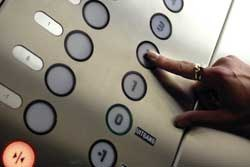 Jeśli chcemy odczytać liczbę wprowadzoną przez użytkownika, musimy skonwertować napis na liczbę za pomocą funkcji konwersji.
Błędami we wprowadzaniu danych zajmiemy się później.
inp = input('Europejskie piętro? ')
usf = int(inp) + 1
print('Amerykańskie piętro:', usf)
Europejskie piętro? 0
Amerykańskie piętro: 1
Komentarze w Pythonie
Python ignoruje wszystko po znaku # 
Po co komentować?
 -  Opisuj, co zrobi fragment kodu
 -  Dokumentuj, kto jest autorem kodu, i dodawaj pomocne informacje
 -  Wyłącz – może na moment – jedną linię kodu
# Pobierz nazwę pliku i otwórz go
name = input('Podaj nazwę pliku: ')
handle = open(name, 'r')

# Zlicz częstość słów
counts = dict()
for line in handle:
    line = line.lower()
    words = line.split()
    for word in words:
        counts[word] = counts.get(word, 0) + 1

# Znajdź najczęstsze słowo
bigcount = None
bigword = None
for word, count in list(counts.items()):
    if bigcount is None or count > bigcount:
        bigword = word
        bigcount = count

# Wszystko gotowe
print(bigword, bigcount)
Podsumowanie
Typy
Słowa zastrzeżone
Zmienne (mnemonika)
Operatory
Kolejność operatorów
Dzielenie liczb całkowitych
Konwersja typów
Dane od użytkownika
Komentarze (1)
Ćwiczenie
Napisz program, który wyświetli użytkownikowi pytanie o liczbę godzin pracy i stawkę za godzinę w celu obliczenia wynagrodzenia.
Podaj liczbę godzin: 35 
Podaj stawkę godzinową: 2.75 

Wynagrodzenie: 96.25
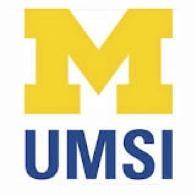 Podziękowania dla współpracowników
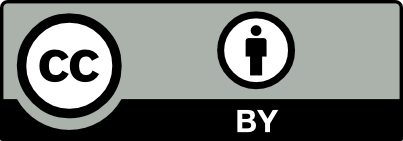 ...
Copyright slajdów 2010 - Charles R. Severance (www.dr-chuck.com) University of Michigan School of Information i open.umich.edu dostępne na licencji Creative Commons Attribution 4.0.  Aby zachować zgodność z wymaganiami licencji należy pozostawić ten slajd na końcu każdej kopii tego dokumentu.  Po dokonaniu zmian, przy ponownej publikacji tych materiałów można dodać swoje nazwisko i nazwę organizacji do listy współpracowników

Autorstwo pierwszej wersji: Charles Severance, University of Michigan School of Information

Polska wersja powstała z inicjatywy Wydziału Matematyki i Informatyki Uniwersytetu im. Adama Mickiewicza w Poznaniu

Tłumaczenie: Agata i Krzysztof Wierzbiccy, EnglishT.eu 

... wstaw tu nowych współpracowników i tłumaczy